奋斗点亮人生
知识改变命运
奋斗目标是每个人人生不可或缺的方向
https://www.PPT818.com/
前言
有一家研究机构曾对不同的种族和年龄的人进行过一次关于人生目标的调查。最后调查结果显示，只有3%的人能够明确自己的目标，并知道怎么去落实目标。而另外97%的人，要么根本没有目标，要么目标不切实际无法落实，要么不知道怎么去实现目标。10年之后，这家研究机构对上述对象又进行了追踪调查，结果令人大吃一惊：属于97%的那些人，除了年龄增了10岁之外，在生活、工作、个人成就上几乎没有太大的起色，普遍平庸。而属于3%的那些人，由于有了明确的人生目标，都在各自的领域里获得了成功，他们在10年前提出的目标，都不同程度地得以实现，并且他们在继续朝着原定的目标努力。人生目标对每个人竟是如此重要！
确立学习好目标、人生目标
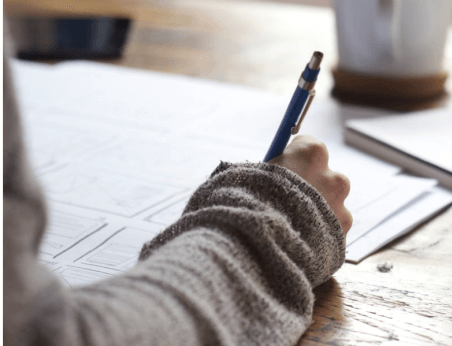 同学们，请你们看看自己曾经定下的目标，如果不合适或不切实际，请根据自己的实际情况认真修正，确立。今后当你过度玩耍的时候，当你迷失方向的时候，请想想当初你的慎重，然后迅速调整思想状态，全力以赴投入到学习与生活中去，通过努力来达成自己的目标。
学习改变命运
我出生在湘乡市一个偏远的小山村。在我的记忆里，我们村里没有谁家比我家更穷了。我们住着三间开裂的土砖屋，经常因为担心房子会不会塌而睡不着觉。我父亲常年在外，家里没有男劳力，我母亲是个农民，带着姐姐、我、弟弟三个小孩子在农村过日子，我们经常一两个月吃不上一餐肉。砍柴、挑水、打猪菜，洗衣、做饭、做煤球，家里、地里的活，只要能做了的我和姐姐都要做。
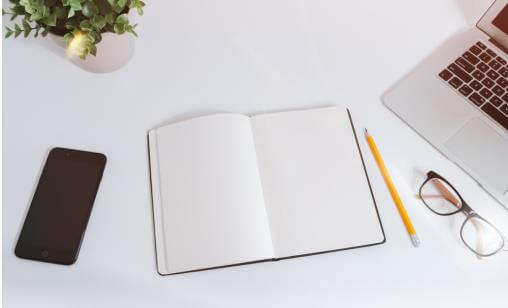 学习改变命运
每次回来的第一件事就是要我们三姐妹把成绩单给他看，考得好的有口头表扬，考得不好的轻则骂得狗血淋头，重则“竹笋炒肉”，暴打一顿。
可总有村民笑话我家的贫穷。贫穷和无助，让我们一家近二十年里过得很艰难、窝心甚至没有尊严。我父亲大概要三个月才回一次老家，
我父亲对我们三姊妹说得最多的一句话就是：“我们人穷志不短！你们三姐妹要发狠读书啊！给爸爸妈妈争光！”父亲在家的日子，我们几乎不能干与读书无关的事。
01
03
02
学习改变命运
我姐姐小学五年里语文数学基本上都是满分，从小学到初中她一直都是大队长、学生会主席等学生干部。初中毕业她就考上了湘乡师范学校。她接到录取通知书的那天晚上，尽管我家没钱，但还是借钱放了一场电影。村里原先好多看不起我家的亲戚和邻居，都买了爆竹到我家来贺喜。我看到了父亲、母亲瘦削的脸上绽开的笑容，我听到了他们底气十足的说话声。我和弟弟的成绩没姐姐那样拔尖，但也不算差。后来我考上了大学，弟弟考上了技校。
01
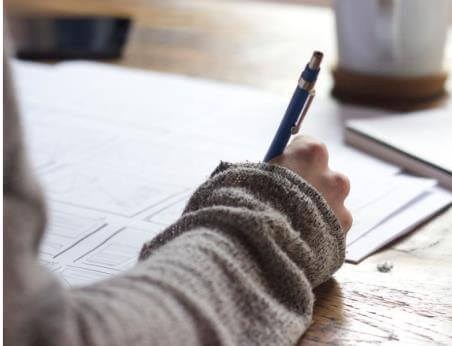 由于长期以来养成了勤奋刻苦的学习习惯，我们三姐妹在各自的单位里工作都是比较努力的，这些年慢慢被重用或被提拔，都成了单位的中层骨干。我们长大了，父母亲变老了，同时变了的还有我们的家境。大姐在老家新建了楼房，我和弟弟在城里都买了车，买了房。家境好了，父母亲也挺直腰杆，活得扬眉吐气了，邻里关系也和睦了。我觉得，我们家的故事就是一个学习改变命运的例子。
02
怎样学习才能考出好成绩？
坚持努力
要考出好成绩，首要因素就是坚持努力、刻苦的学习。举世闻名的美国科学家、发明家爱迪生曾经说过：天才那就是1%的灵感加上99%的汗水！我国现代著名诗人、作家冰心也曾经说过：成功之花，人们往往惊羡它现时的明艳，然而当初，它的芽儿却浸透了奋斗的泪泉，洒满了牺牲的血雨。这些名言告诫我们，要取得成功，努力、刻苦是必不可少的！天上掉馅饼那样的奇迹只有在童话故事里才会发生。一般来说，勤能补拙，只要你努力，成功迟早会来。
01
[Speaker Notes: https://www.ypppt.com/]
提高效率
坚持努力
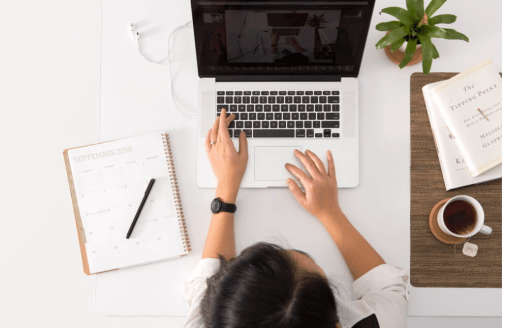 但是也有不少同学会说：我不是没有努力啊，我甚至是花了九牛二虎之力，可学习成绩也不见得好啊。在几经尝试可成绩还不见好之后，有的同学可能就泄气了，认为自己不是学习的料，所以放弃了学习。还有，有些同学学习起来好像并不费力但成绩很好，而有些同学看上去很刻苦但成绩却一般般。这又是为什么？其实在努力的前提下，要取得好成绩，我们还得注意学习方法，提高学习效率。
坚持努力
如何提高听课效率
课前预习是很有必要的，即便是走马观花地看一下课本，内容、重点大致也有个谱。对那些自己不理解的、不明白的，听课时更有针对性、选择性。上课时认真听课当然是必须的，但连续四十多分钟集中精神不走神，也很难做到，所以上课时，老师讲有些很熟悉的东西时，可以适当地放松一下。除了十分重要的内容，我个人认为，课堂上不必一字不落地记很详细的笔记。因为你忙于记笔记，那听课的效率就不会高，适当做一些简要的笔记就可以了。
时不待我，努力学习，就从今天开始
明天更美好
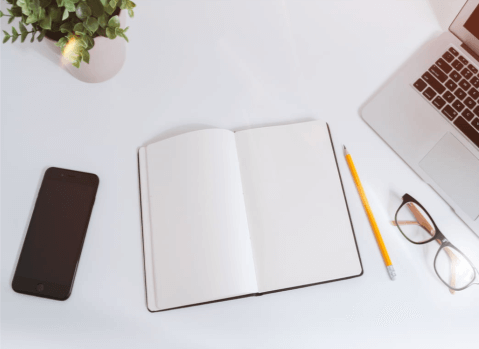 著名企业家马云曾经说过：“今天很残酷，明天很美好，但绝对大部分人是‘死’在今天晚上，所以每个人不要放弃今天。”同学们，只有努力学习让今天更有价值，我们才更有可能去实现明天。
明天更美好
可能有同学在心里并不赞同我的观点，可能心里这样想：我们才十三四岁，还在读八年级，什么考大学、进入社会、参加工作，那离我们还远着呢，现在急什么？可能还有部分同学这样想：不见得吧，我们村里有个没读书的现在可当上了大老板，有的名牌大学生也混得不好，有的好像是当个屠夫在菜市场卖肉呢。还有部分同学可能还这样：我才不想这么刻苦的读书呢，累死人了！反正我家里又不缺钱，就是不考大学，我以后也会过得很好！要不是爸妈和张老师逼得紧，我才懒得读呢！……
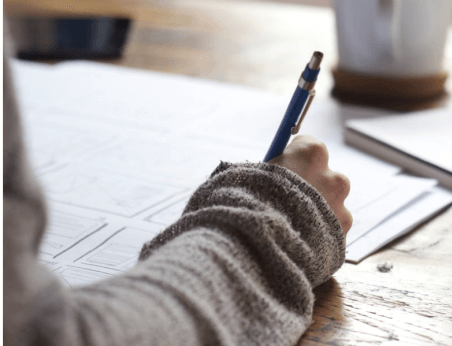 第一种：觉得自己还小不要着急的。
我国婚姻法明文规定：男性年满22周岁，女性年满20周岁，就可以到民政局领取结婚证了。你们现在的年纪距离国家的法定婚龄，最远的相差都不足十年，最小的只差六七年了。换算成天数，也就两三千天而已。你觉得你还小吗？所以，同学们，请你们记住：从今天起，你们现在已经不再是父母怀里的小皇帝和娇娇女了！学会自主、独立、坚强！让你们不再年轻的父母放心！让你们辛勤的任课老师少操心！让曾经以你们为核心的亲人们宽心吧！
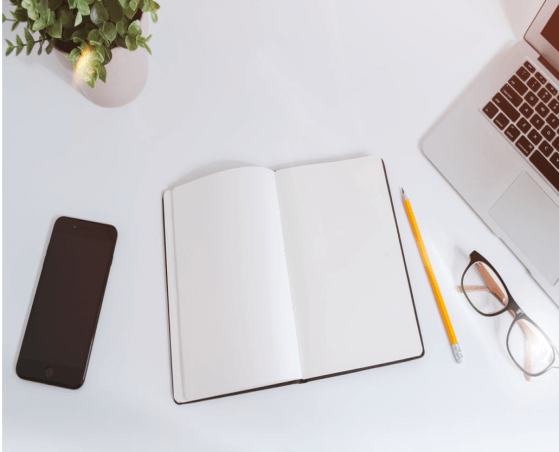 第二种：读书无用论，没文化也能当上老板
同学们，你们现在都已经学了什么是概率了，我想这两种个案出现的概率应该只有千分之几甚至万分之几吧。那都是因为主角太有个性造成的极个别的案例，在我们的生活中实在是少之又少。如那些没上过大学的现在当了大老板，这些人一般有以下一些特征：一是很聪明；二是在求学时期往往是由于客观原因（如贫穷如意外事故等等）导致无法上大学深造，不是他考不上而是其他原因造成他上不成；三是很能吃苦；四是很善于观察、学习、积累、思考。如果你认为自己具备这些条件，我认为你也可以不读书，你也可以去创造奇迹。如果不具备，我建议还是踏踏实实的按部就班读书吧。至于名牌大学生卖肉的案例那说明他曾经可能是个书呆子，学习不能脱离现实、脱离社会、脱离集体，否则就是读死书。
第三种：我爸妈有钱，我读不读书无所谓的
林则徐曾说过一段发人深省的话：子孙若如我，留钱做什么，贤而多财，则损其志；子孙不如我，留钱做什么，愚而多财，益增其过。这话说得何其精辟又何其超脱。我们为人父母，固然要为子女前程打算，但对我个人来说，我宁愿相信：授人以鱼不如授人以渔。我想，如果天底下的父母真爱自己的孩子，就不妨在金钱上对他吝啬一点。既然父母把孩子带到这个世界上来，我们应该看重他生命的尊严，把创造的权力还给孩子们，让他们流汗、流泪，让他们在无人撑伞的雨中自己奋力去奔跑，让他们去追求“最好的自己”，让他们用自己亲手打造的“金调羹”去喝人间最美的羹汤。我认为，这才是最称职的父母。同学们，如果你们学业有成，是完全可以靠自己的本事闯出一片天地来的，又何必巴巴地躺在父母或是别人的功劳簿上，去吃嗟来之食呢！
衷心祝福同学们新学期学得快乐，学有所获，在各方面取得新突破！
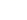